Sefer Yehoshua Nach Yomi Mid-Way “Chazara”Feb. 2, 2022 - 1 Adar I 5782
Let’s WELCOME women learning in our MyNachYomi4Women & other whatsapp groups…

See a DEMO of Torat Imecha Nach Yomi technology & tips...

We’ll INTERACTIVELY REVIEW Sefer Yehoshua Prakim 1-12…

And end in an open DISCUSSION about learning Torah Imecha Nach Yomi!
This PowerPoint prepared by Fonda-Fayga Weiss, Yerushalayim for MyNachYomi4Women grassroots program. 
For more info, go to: http://www.tinyurl.com/joinMyNachYomi4Women
Agenda for MyNachYomi4Women Yehoshua Chazara Zoom Call
Welcome & Self-Introductions of each of you

Overview Demo of Torat Imecha Nach Yomi email, audio podcast, online textual options and more

Review of Sefer Yehoshua Prakim 1-12 with YOUR active participation. 		
	SUGGESTION: Please have ready your Sefer Yehoshua text.

Nach Yomi Idea Exchange – Initiated by YOU
	 Anything is open for discussion… between new and veteran  
             participants of Torat Imecha Nach Yomi.
This PowerPoint prepared by Fonda-Fayga Weiss, Yerushalayim for MyNachYomi4Women grassroots program. 
For more info, go to: http://www.tinyurl.com/joinMyNachYomi4Women
Interactive Review of Sefer Yehoshua Prakim 1-12 Facilitated by Fonda-Fayga Weiss, Yerushalayim
We’re mid-way through learning Sefer Yehoshua Nach Yomi… Now Let’s Review!
To help us review the first 12 prakim of Sefer Yehoshua, this slide presentation includes:

A timeline of chronology of events in the first few prakim.
Slide for each perek of Sefer Yehoshua. With a summarized list of its topics, and related questions to ponder.
Highlighted mitzvot FULFILLED in Sefer Yehoshua with a connection to the Torah (Chummash) texts in which the mitzvah was originally commanded.
Accompanying Chummash text source sheets (in Ivrit and English) that tie in to a Sefer Yehoshua.
A few of these Sefer Yehoshua prakim that are Haftarah portions.
Timeline of Start ofSefer Yehoshua Prakim
From: http://www.chinuch.org/item_detail/0/

Touring-Toons-quotCrossing-the-Yardeinquot-Videose/16079/67802/D
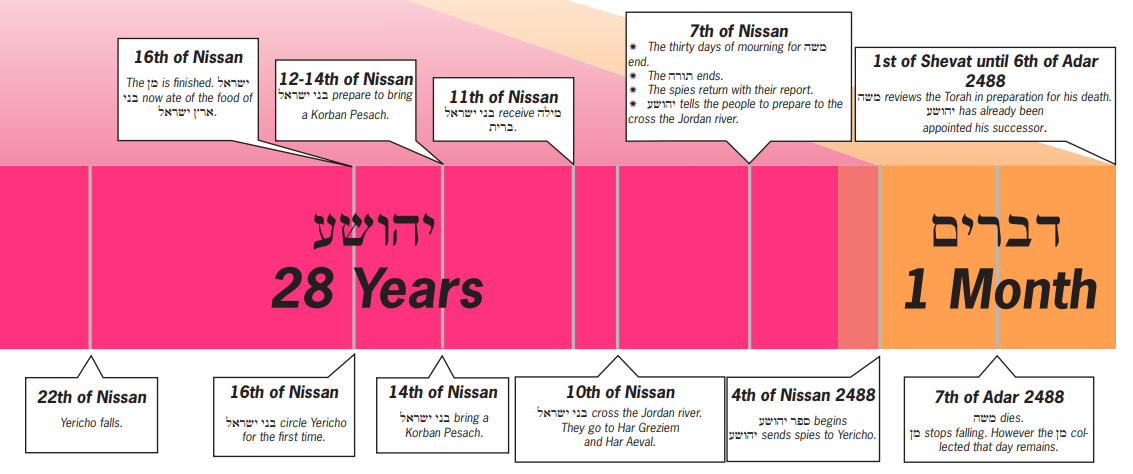 From: 6956B_b_01290_timeline_of_sefer_yehoshua.pdf on http://www.chinuch.org/
Yehoshua Perek 17th of Nissan - ז' ניסן
ה’  instructsיהושע  how to lead the nation
 יהושע prepares the nation
יהושע  speaks to בני ראובן, גד, וחצי שבט מנשה
SOURCE SHEET Yehoshua Perek 1Hashem’s Words of Encouragement and Promise to Yehoshua
(ה) לֹא־יִתְיַצֵּ֥ב אִישׁ֙ לְפָנֶ֔יךָ כֹּ֖ל יְמֵ֣י חַיֶּ֑יךָ
כַּאֲשֶׁ֨ר הָיִ֤יתִי עִם־מֹשֶׁה֙ אֶהְיֶ֣ה עִמָּ֔ךְ
לֹ֥א אַרְפְּךָ֖ וְלֹ֥א אֶעֶזְבֶֽךָּ׃
(ו) חֲזַ֖ק וֶאֱמָ֑ץ	כִּ֣י אַתָּ֗ה תַּנְחִיל֙ אֶת־הָעָ֣ם הַזֶּ֔ה אֶת־הָאָ֕רֶץ אֲשֶׁר־נִשְׁבַּ֥עְתִּי לַאֲבוֹתָ֖ם לָתֵ֥ת לָהֶֽם׃
(ז) רַק֩ חֲזַ֨ק וֶאֱמַ֜ץ מְאֹ֗ד	לִשְׁמֹ֤ר לַֽעֲשׂוֹת֙ כְּכׇל־הַתּוֹרָ֔ה אֲשֶׁ֤ר צִוְּךָ֙ מֹשֶׁ֣ה עַבְדִּ֔י אַל־תָּס֥וּר מִמֶּ֖נּוּ יָמִ֣ין וּשְׂמֹ֑אול 
לְמַ֣עַן תַּשְׂכִּ֔יל בְּכֹ֖ל אֲשֶׁ֥ר תֵּלֵֽךְ׃
(ח) לֹֽא־יָמ֡וּשׁ סֵ֩פֶר֩ הַתּוֹרָ֨ה הַזֶּ֜ה מִפִּ֗יךָ
וְהָגִ֤יתָ בּוֹ֙ יוֹמָ֣ם וָלַ֔יְלָה	 לְמַ֙עַן֙ תִּשְׁמֹ֣ר לַעֲשׂ֔וֹת כְּכׇל־הַכָּת֖וּב בּ֑וֹ 
כִּי־אָ֛ז תַּצְלִ֥יחַ אֶת־דְּרָכֶ֖ךָ וְאָ֥ז תַּשְׂכִּֽיל׃
(ט) הֲל֤וֹא צִוִּיתִ֙יךָ֙ חֲזַ֣ק וֶאֱמָ֔ץ 	אַֽל־תַּעֲרֹ֖ץ וְאַל־תֵּחָ֑ת כִּ֤י עִמְּךָ֙ יְהֹוָ֣ה אֱלֹהֶ֔יךָ בְּכֹ֖ל אֲשֶׁ֥ר תֵּלֵֽךְ׃

(5) No man shall be able to stand before you all the days of your life. As I was with Moses, so I will be with you; I will neither fail you nor forsake you. (6) Be strong and of good courage; for you will cause this people to inherit the land which I swore to their fathers to give them. (7) Only be strong and very courageous, to observe to do according to all the law which Moses My servant commanded you; turn not from it to the right hand or to the left, that you may have good success wherever you go. (8) This book of the law shall not depart from your mouth, but you shall meditate on it day and night, that you may observe to do according to all that is written in it; for then you shall make your ways prosperous, and then you shall have good success. (9) Have not I commanded you? Be strong and of good courage; do not be frightened and do not be dismayed, for the Lord your God is with you wherever you go.'
Words of Yehoshua 1:8 Today
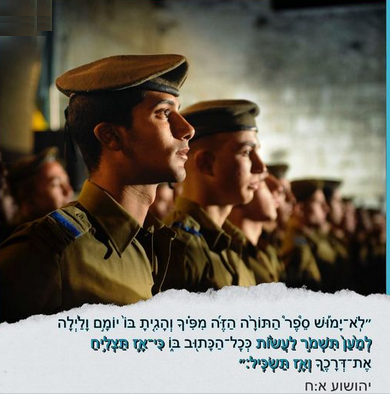 One of the most important mitzvot that we live with as a Jew is contained in the words of Sefer Yehoshua 1:8. 

It is this verse that forms the basis of what it truly means to be a Torah Jew-- to be immersed in a Torah life– that you are immersed in it and you meditate upon it constantly.
Q: In Sefer Yehoshua, what is this verse a 
      fulfillment of? 
A: Fulfilling the mitzvot given in the Torah. 
     All that refer to learning and teaching Torah.
Israeli soldiers beginning their IDF service with an M16 and a Tanach… and these very words (which were directed to Yehoshua) that represent Hashem's presence in their duties and guide them with dignity and morality in battle.
Territories East of the YardenSettled by ראובן גד וחצי שבט מנשה
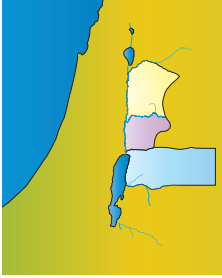 Yehoshua reminded the tribes of
 ראובן גד וחצי שבט מנשה  
of what they’d promised Moshe Rabbeinu. So as to receive the land they wanted on the East side of the Yarden, they had agreed that their men will [leave their women and children and]  join B”Y to battle the Canaanite nations and conquer E”Y. When the land would be conquered B”EH, they would be able to return to their homes.
חצי שבט
 מנשה
גד
ראובן
 See במדבר Perek 35 source sheet on next slide.
במדבר  ל"ב SOURCE SHEET -
(א) וּמִקְנֶ֣ה׀ רַ֗ב הָיָ֞ה לִבְנֵ֧י רְאוּבֵ֛ן וְלִבְנֵי־גָ֖ד עָצ֣וּם מְאֹ֑ד וַיִּרְא֞וּ אֶת־אֶ֤רֶץ יַעְזֵר֙ וְאֶת־אֶ֣רֶץ גִּלְעָ֔ד וְהִנֵּ֥ה הַמָּק֖וֹם מְק֥וֹם מִקְנֶֽה׃ 
(1) Now the children of Reuben and the children of Gad had a very great multitude of livestock…
(ב) וַיָּבֹ֥אוּ בְנֵֽי־גָ֖ד וּבְנֵ֣י רְאוּבֵ֑ן וַיֹּאמְר֤וּ אֶל־מֹשֶׁה֙ וְאֶל־אֶלְעָזָ֣ר הַכֹּהֵ֔ן וְאֶל־נְשִׂיאֵ֥י הָעֵדָ֖ה לֵאמֹֽר׃  
(2) [they] came and spoke to Moses, and to Eleazar the priest, and to the princes of the congregation, saying,
(ה) וַיֹּאמְר֗וּ אִם־מָצָ֤אנוּ חֵן֙ בְּעֵינֶ֔יךָ יֻתַּ֞ן אֶת־הָאָ֧רֶץ הַזֹּ֛את לַעֲבָדֶ֖יךָ לַאֲחֻזָּ֑ה אַל־תַּעֲבִרֵ֖נוּ אֶת־הַיַּרְדֵּֽן׃
(5) They said, “If we have found favor in your sight, let this land be given to your servants for a possession; don’t bring us over the Jordan.”
(כט) וַיֹּ֨אמֶר מֹשֶׁ֜ה אֲלֵהֶ֗ם אִם־יַעַבְר֣וּ בְנֵי־גָ֣ד וּבְנֵי־רְאוּבֵ֣ן ׀ אִ֠תְּכֶ֠ם אֶֽת־הַיַּרְדֵּ֞ן כׇּל־חָל֤וּץ לַמִּלְחָמָה֙ לִפְנֵ֣י ה’ וְנִכְבְּשָׁ֥ה הָאָ֖רֶץ לִפְנֵיכֶ֑ם וּנְתַתֶּ֥ם לָהֶ֛ם אֶת־אֶ֥רֶץ הַגִּלְעָ֖ד לַאֲחֻזָּֽה׃
(29) Moses said to them, “If the children of Gad and the children of Reuben will pass with you over the Jordan, every man who is armed to battle, before  ה’, and the land shall be subdued before you; then you shall give them the land of Gilead for a possession:
(לא) וַיַּֽעֲנ֧וּ בְנֵי־גָ֛ד וּבְנֵ֥י רְאוּבֵ֖ן לֵאמֹ֑ר אֵת֩ אֲשֶׁ֨ר דִּבֶּ֧ר ה’ אֶל־עֲבָדֶ֖יךָ כֵּ֥ן נַעֲשֶֽׂה׃
(31) The children of Gad and the children of Reuben answered, saying, “As ה’  has said to your servants, so will we do.
(לב) נַ֣חְנוּ נַעֲבֹ֧ר חֲלוּצִ֛ים לִפְנֵ֥י ה’ אֶ֣רֶץ כְּנָ֑עַן וְאִתָּ֙נוּ֙ אֲחֻזַּ֣ת נַחֲלָתֵ֔נוּ מֵעֵ֖בֶר לַיַּרְדֵּֽן׃
(32) We will pass over armed before ה’ into the land of Canaan, and the possession of our inheritance shall remain with us beyond the Jordan.”
(לג) וַיִּתֵּ֣ן לָהֶ֣ם ׀ מֹשֶׁ֡ה לִבְנֵי־גָד֩ וְלִבְנֵ֨י רְאוּבֵ֜ן וְלַחֲצִ֣י׀ שֵׁ֣בֶט׀ מְנַשֶּׁ֣ה בֶן־יוֹסֵ֗ף אֶת־מַמְלֶ֙כֶת֙ סִיחֹן֙ מֶ֣לֶךְ הָֽאֱמֹרִ֔י וְאֶ֨ת־מַמְלֶ֔כֶת ע֖וֹג מֶ֣לֶךְ הַבָּשָׁ֑ן הָאָ֗רֶץ לְעָרֶ֙יהָ֙ בִּגְבֻלֹ֔ת עָרֵ֥י הָאָ֖רֶץ סָבִֽיב׃
(33) Moses gave to them, even to the children of Gad, and to the children of Reuben, and to the half-tribe of Manasseh the son of Joseph, the kingdom of Sihon king of the Amorites, and the kingdom of Og king of Bashan, the land, according to its cities and borders, even the cities of the surrounding land.
Yehoshua Perek 25th of Nissan - ה' ניסן
יהושע sent spies
The spies were discovered and escaped
Spies reported back to יהושע
Q: FROM where and TO where did Yehoshua send his spies to spy? 
Q: WHICH 3 of ה’ ‘s miracles did Rachav mention to the spies? 
     And why these miracles?
Q: WHERE did Rachav tell the spies to go, and WHY?

	 See aerial view in next slide.
Yehoshua Perek 2 – Aerial View
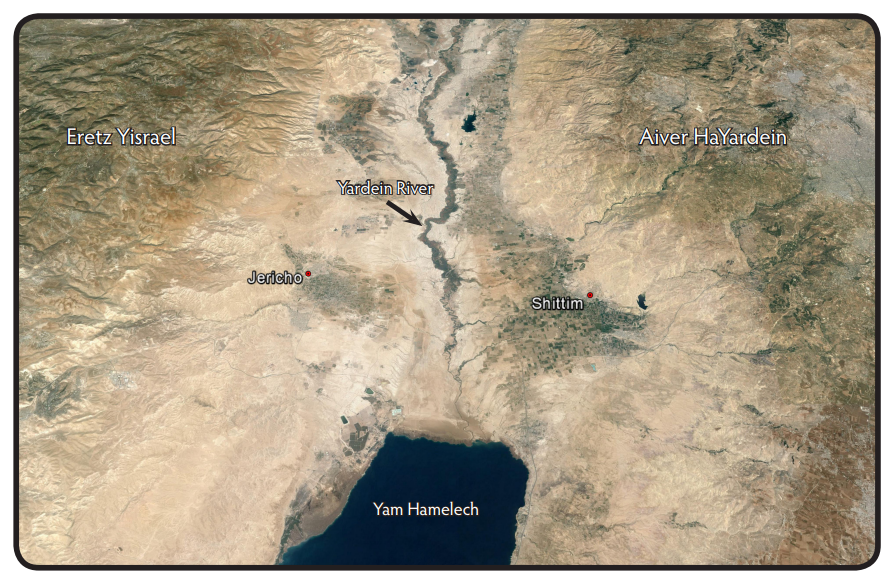 Yehoshua Prakim 3, 410th of Nissan - י' ניסן
B”Y cross the Yarden and enter into Eretz Yisrael
יהושע instructs 12 men to take stones from the Yarden
Theארון  crosses the Yarden
Q: What events and miracles from Torah (Chummash) are echoed here? 
Q: What can we learn from pasuk 16 about the faith of B”Y in Hashem? 
      … especially in comparison to B”Y in Shmot 14:8-13 ( see the following 2 psukim)
(יא) וַיֹּאמְרוּ֮ אֶל־מֹשֶׁה֒ הֲֽמִבְּלִ֤י אֵין־קְבָרִים֙ בְּמִצְרַ֔יִם לְקַחְתָּ֖נוּ לָמ֣וּת בַּמִּדְבָּ֑ר מַה־זֹּאת֙ עָשִׂ֣יתָ לָּ֔נוּ לְהוֹצִיאָ֖נוּ מִמִּצְרָֽיִם׃
(11) They said to Moshe, "Because there were no graves in Egypt, have you taken us away to die in the wilderness? Why have you treated us this way, to bring us out of Egypt?
(יג) וַיֹּ֨אמֶר מֹשֶׁ֣ה אֶל־הָעָם֮ אַל־תִּירָ֒אוּ֒ הִֽתְיַצְּב֗וּ וּרְאוּ֙ אֶת־יְשׁוּעַ֣ת יְהֹוָ֔ה אֲשֶׁר־יַעֲשֶׂ֥ה לָכֶ֖ם הַיּ֑וֹם כִּ֗י אֲשֶׁ֨ר רְאִיתֶ֤ם אֶת־מִצְרַ֙יִם֙ הַיּ֔וֹם לֹ֥א תֹסִ֛פוּ לִרְאֹתָ֥ם ע֖וֹד עַד־עוֹלָֽם׃
(13) Moshe said to the people, "Don't be afraid. Stand still, and see the salvation of ה’, which he will work for you today: for the Egyptians whom you have seen today, you shall never see them again.

Q: From WHERE did the 12 men, 1 from each שבט, take the stones? To WHERE did they carry them or place them? WHY and FOR WHOM (he future)?
	 Also see דברים Prakim 27 source sheets (after Yehoshua Perek 8 slide).
Q: WHY was the place where B”Y encamped called  גלגל?
Haftarot from Sefer Yehoshua
Which Sefer Yehoshua Haftarah…                                  
                                                                                           Is read with which Parshat Hashavua?
Yehoshua Perek 1 
continuing after the 
conclusion of the Torah
Parshat Shlach
in which spies are sent 
to scout E”Y
First day of Pesach
in connection to B”Y 
crossing the Red Sea
Yehoshua Perek 2 
in which Yehoshua 
sends spies to scout Yericho
Parshat V’Zot HaBracha
concludes the Torah 
on Simchat Torah
Yehoshua Perek 3 (partial) 
in which B”Y cross the Yarden
PLUS excerpts of 
Yehoshua Prakim 5, 6
Yehoshua Perek 514th of Nissan - יד' ניסן
Reaction of the inhabitants of the land
B”Y perform  ברית מילה, theקרבן פסח  and קרבן עומר
B”Y eat from produce of E”Y (Ma’an supply lasts until the 16th of Nissan.)
יהושע and the מלאך
Q: What were they inhabitants of the land reacting to? 
Q: Why did (the men of) B”Y need to perform  ברית מילה ?   See Shmot 12:48 below
(מח) וְכִֽי־יָג֨וּר אִתְּךָ֜ גֵּ֗ר וְעָ֣שָׂה פֶ֘סַח֮ לַה’ הִמּ֧וֹל ל֣וֹ כׇל־זָכָ֗ר וְאָז֙ יִקְרַ֣ב לַעֲשֹׂת֔וֹ וְהָיָ֖ה כְּאֶזְרַ֣ח הָאָ֑רֶץ וְכׇל־עָרֵ֖ל לֹֽא־יֹ֥אכַל בּֽוֹ׃
(48) When a stranger shall live as a foreigner with you, and will keep the Passover to ה’, let all his males be circumcised, and then let him come near and keep it; and he shall be as one who is born in the land: but no uncircumcised person shall eat of it.
Q: Why was the place called  גלגל?
Q: How is יהושע and the מלאך reminiscent of Moshe at the burning bush? (See Shmot 3:1-5)
Q: What challenges will B”Y anticipate upon entering the Land of Israel?
	 See דברים  Prakim 11 and 31 source sheets on next 2 slides.
דברים  י"א SOURCE SHEET -
(א) {פרשת וילך} וַיֵּ֖לֶךְ מֹשֶׁ֑ה וַיְדַבֵּ֛ר אֶת־הַדְּבָרִ֥ים הָאֵ֖לֶּה אֶל־כׇּל־יִשְׂרָאֵֽל׃ 
(ב) וַיֹּ֣אמֶר אֲלֵהֶ֗ם בֶּן־מֵאָה֩ וְעֶשְׂרִ֨ים שָׁנָ֤ה אָנֹכִי֙ הַיּ֔וֹם לֹא־אוּכַ֥ל ע֖וֹד לָצֵ֣את וְלָב֑וֹא וַֽה’ ֙ אָמַ֣ר אֵלַ֔י לֹ֥א תַעֲבֹ֖ר אֶת־הַיַּרְדֵּ֥ן הַזֶּֽה׃ 
(ג) ה’ אֱלֹהֶ֜יךָ ה֣וּא׀ עֹבֵ֣ר לְפָנֶ֗יךָ הֽוּא־יַשְׁמִ֞יד אֶת־הַגּוֹיִ֥ם הָאֵ֛לֶּה מִלְּפָנֶ֖יךָ וִירִשְׁתָּ֑ם יְהוֹשֻׁ֗עַ ה֚וּא עֹבֵ֣ר לְפָנֶ֔יךָ כַּאֲשֶׁ֖ר דִּבֶּ֥ר ה’׃ 
(ד) ְעָשָׂ֤ה ה’ לָהֶ֔ם כַּאֲשֶׁ֣ר עָשָׂ֗ה לְסִיח֥וֹן וּלְע֛וֹג מַלְכֵ֥י הָאֱמֹרִ֖י וּלְאַרְצָ֑ם אֲשֶׁ֥ר הִשְׁמִ֖יד אֹתָֽם׃ 
(ה) וּנְתָנָ֥ם ה’ לִפְנֵיכֶ֑ם וַעֲשִׂיתֶ֣ם לָהֶ֔ם כְּכׇ֨ל־הַמִּצְוָ֔ה אֲשֶׁ֥ר צִוִּ֖יתִי אֶתְכֶֽם׃ 
(ו) חִזְק֣וּ וְאִמְצ֔וּ אַל־תִּֽירְא֥וּ וְאַל־תַּעַרְצ֖וּ מִפְּנֵיהֶ֑ם כִּ֣י׀ ה’ אֱלֹהֶ֗יךָ ה֚וּא הַהֹלֵ֣ךְ עִמָּ֔ךְ לֹ֥א יַרְפְּךָ֖ וְלֹ֥א יַעַזְבֶֽךָּ׃ 
(ז) וַיִּקְרָ֨א מֹשֶׁ֜ה לִיהוֹשֻׁ֗עַ וַיֹּ֨אמֶר אֵלָ֜יו לְעֵינֵ֣י כׇל־יִשְׂרָאֵל֮ חֲזַ֣ק וֶאֱמָץ֒ כִּ֣י אַתָּ֗ה תָּבוֹא֙ אֶת־הָעָ֣ם הַזֶּ֔ה אֶל־הָאָ֕רֶץ אֲשֶׁ֨ר נִשְׁבַּ֧ע ה’ לַאֲבֹתָ֖ם לָתֵ֣ת לָהֶ֑ם וְאַתָּ֖ה תַּנְחִילֶ֥נָּה אוֹתָֽם׃ 
(ח) וַה’ ה֣וּא׀ הַהֹלֵ֣ךְ לְפָנֶ֗יךָ ה֚וּא יִהְיֶ֣ה עִמָּ֔ךְ לֹ֥א יַרְפְּךָ֖ וְלֹ֣א יַעַזְבֶ֑ךָּ לֹ֥א תִירָ֖א וְלֹ֥א תֵחָֽת׃


(1) Moses went and spoke these words to all Israel. (2) He said to them, “I am one hundred twenty years old this day; I can no more go out and come in: andה’  has said to me, ‘You shall not go over this Jordan.’ (3) ה’  your God, He will go over before you; He will destroy these nations from before you, and you shall dispossess them. Joshua shall go over before you, asה’  has spoken. (4) ה’ will do to them as He did to Sihon and to Og, the kings of the Amorites, and to their land; whom He destroyed. (5) ה’  will deliver them up before you, and you shall do to them according to all the commandment which I have commanded you. (6) Be strong and courageous, don’t be afraid, nor be scared of them: for ה’ your God, He it is who does go with you; He will not fail you, nor forsake you.” (7) Moses called to Joshua, and said to him in the sight of all Israel, “Be strong and courageous: for you shall go with this people into the land which ה’ has sworn to their fathers to give them; and you shall cause them to inherit it. (8) ה’, He it is who does go before you; He will be with you, He will not fail you, neither forsake you: don’t be afraid, neither be dismayed.”
דברים  ל"א SOURCE SHEET -
(יא) וְהָאָ֗רֶץ אֲשֶׁ֨ר אַתֶּ֜ם עֹבְרִ֥ים שָׁ֙מָּה֙ לְרִשְׁתָּ֔הּ אֶ֥רֶץ הָרִ֖ים וּבְקָעֹ֑ת לִמְטַ֥ר הַשָּׁמַ֖יִם תִּשְׁתֶּה־מָּֽיִם׃
(יב) אֶ֕רֶץ אֲשֶׁר ה’ אֱלֹהֶ֖יךָ דֹּרֵ֣שׁ אֹתָ֑הּ תָּמִ֗יד עֵינֵ֨י ה’ אֱלֹהֶ֙יךָ֙ בָּ֔הּ מֵֽרֵשִׁית֙ הַשָּׁנָ֔ה וְעַ֖ד אַחֲרִ֥ית שָׁנָֽה׃
(יג) וְהָיָ֗ה אִם־שָׁמֹ֤עַ תִּשְׁמְעוּ֙ אֶל־מִצְוֺתַ֔י אֲשֶׁ֧ר אָנֹכִ֛י מְצַוֶּ֥ה אֶתְכֶ֖ם הַיּ֑וֹם לְאַהֲבָ֞ה אֶת ה’ אֱלֹֽהֵיכֶם֙ וּלְעׇבְד֔וֹ בְּכׇל־לְבַבְכֶ֖ם וּבְכׇל־נַפְשְׁכֶֽם׃
(יד) וְנָתַתִּ֧י מְטַֽר־אַרְצְכֶ֛ם בְּעִתּ֖וֹ יוֹרֶ֣ה וּמַלְק֑וֹשׁ וְאָסַפְתָּ֣ דְגָנֶ֔ךָ וְתִירֹֽשְׁךָ֖ וְיִצְהָרֶֽךָ׃
(טו) וְנָתַתִּ֛י עֵ֥שֶׂב בְּשָׂדְךָ֖ לִבְהֶמְתֶּ֑ךָ וְאָכַלְתָּ֖ וְשָׂבָֽעְתָּ׃
(טז) הִשָּֽׁמְר֣וּ לָכֶ֔ם פֶּ֥ן יִפְתֶּ֖ה לְבַבְכֶ֑ם וְסַרְתֶּ֗ם וַעֲבַדְתֶּם֙ אֱלֹהִ֣ים אֲחֵרִ֔ים וְהִשְׁתַּחֲוִיתֶ֖ם לָהֶֽם׃
(יז) וְחָרָ֨ה אַף ה’ בָּכֶ֗ם וְעָצַ֤ר אֶת־הַשָּׁמַ֙יִם֙ וְלֹֽא־יִהְיֶ֣ה מָטָ֔ר וְהָ֣אֲדָמָ֔ה לֹ֥א תִתֵּ֖ן אֶת־יְבוּלָ֑הּ וַאֲבַדְתֶּ֣ם מְהֵרָ֗ה מֵעַל֙ הָאָ֣רֶץ הַטֹּבָ֔ה אֲשֶׁ֥ר ה’ נֹתֵ֥ן לָכֶֽם׃

(11) but the land, where you go over to possess it, is a land of hills and valleys which drinks water of the rain of the sky, (12) a land which ה’  your God cares for: the eyes of ה’ your God are always on it, from the beginning of the year even to the end of the year.  (13) It shall happen, if you shall listen diligently to my commandments which I command you this day, to love ה’  your God, and to serve him with all your heart and with all your soul,  (14) that I will give the rain of your land in its season, the former rain and the latter rain, that you may gather in your grain, and your new wine, and your oil. (15) I will give grass in your fields for your livestock, and you shall eat and be full. (16) Take heed to yourselves, lest your heart be deceived, and you turn aside, and serve other gods, and worship them; (17) and the anger of ה’  be kindled against you, and He shut up the sky, so that there shall be no rain, and the land shall not yield its fruit; and you perish quickly from off the good land which ה’  gives you.

(כב) כִּי֩ אִם־שָׁמֹ֨ר תִּשְׁמְר֜וּן אֶת־כׇּל־הַמִּצְוָ֣ה הַזֹּ֗את אֲשֶׁ֧ר אָנֹכִ֛י מְצַוֶּ֥ה אֶתְכֶ֖ם לַעֲשֹׂתָ֑הּ לְאַהֲבָ֞ה אֶת ה’ אֱלֹהֵיכֶ֛ם לָלֶ֥כֶת בְּכׇל־דְּרָכָ֖יו וּלְדׇבְקָה־בֽוֹ׃
(כג) וְהוֹרִ֧ישׁ ה’ אֶת־כׇּל־הַגּוֹיִ֥ם הָאֵ֖לֶּה מִלִּפְנֵיכֶ֑ם וִֽירִשְׁתֶּ֣ם גּוֹיִ֔ם גְּדֹלִ֥ים וַעֲצֻמִ֖ים מִכֶּֽם׃
(כד) כׇּל־הַמָּק֗וֹם אֲשֶׁ֨ר תִּדְרֹ֧ךְ כַּֽף־רַגְלְכֶ֛ם בּ֖וֹ לָכֶ֣ם יִהְיֶ֑ה …
(כה) לֹא־יִתְיַצֵּ֥ב אִ֖ישׁ בִּפְנֵיכֶ֑ם פַּחְדְּכֶ֨ם וּמוֹרַֽאֲכֶ֜ם יִתֵּ֣ן׀ ה’ אֱלֹֽהֵיכֶ֗ם עַל־פְּנֵ֤י כׇל־הָאָ֙רֶץ֙ אֲשֶׁ֣ר תִּדְרְכוּ־בָ֔הּ כַּאֲשֶׁ֖ר דִּבֶּ֥ר לָכֶֽם׃
(22) For if you shall diligently keep all this commandment which I command you, to do it, to love ה’ your God, to walk in all his ways, and to cling to him; (23) then will ה’  drive out all these nations from before you, and you shall dispossess nations greater and mightier than yourselves. (24) Every place whereon the sole of your foot shall tread shall be yours: (25) No man shall be able to stand before you: ה’ your God shall lay the fear of you and the dread of you on all the land that you shall tread on, as He has spoken to you
Yehoshua Perek 616th of Nissan - טז' ניסן
B”Y conquer  יריחו
Q: WHAT was the procession of Yehoshua and B”Y encircling  יריחו ? 

Q: HOW MANY times did they circle  יריחו ? For how many days? 

Q: WHAT day of the week was the 7th day of B”Y circling  יריחו (according toרש״י )? 

Q: WHAT was the sign (more specifically, the sound) for the walls of יריחו to fall?

Q: WHO did B”Y kill in יריחו? Whose lives did B”Y spare in יריחו and WHY? 
     WHY was the city burnt?
Yehoshua Perek 7
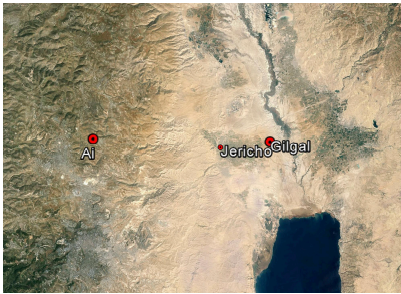 B”Y go to conquer  עי

יהושע finds out the 
    reason behind the tragedy

The sinner Achan is punished
Q: HOW many men did יהושע  send to עי ? And WHAT did he send 
      the men to do? 
Q: WHY did 'ה say that Yisrael  sinned?  What was the sin?
Q: WHAT happened to Achan, the person who sinned? 
Q: WHY was this tragedy a big blow for B”Y?
Yehoshua Perek 8
ה’ told יהושע  a successful plan to ambush עי 
B”Y conquer  עי
Setting up the 12 stones with the Torah written upon them
ברית at Har Eval and Har Grizim with recitation of blessings and curses
Q: WHY did 'ה command that B”Y should take the spoils ofעי ?
Q: WHAT should have been done to the city after it has captured?

Q: WHO stood where at the ברית at הר עיבל ?
Q: WHAT ברית (commanded in the Torah at the plains of Moav) is fulfilled at Har Har Ebal 
      and Har Grizim?
	 See דברים 11:26-29 and דברים Prakim 27 and 28 source 
                   sheets on next 4 slides.
Q: WHAT was done with the stones at the ברית ? To WHERE were the stones 
     then brought?
דברים  י"א SOURCE SHEET -
(כו) {פרשת ראה} רְאֵ֗ה אָנֹכִ֛י נֹתֵ֥ן לִפְנֵיכֶ֖ם הַיּ֑וֹם בְּרָכָ֖ה וּקְלָלָֽה׃ 
(כז) אֶֽת־הַבְּרָכָ֑ה אֲשֶׁ֣ר תִּשְׁמְע֗וּ אֶל־מִצְוֺת֙ ה’ אֱלֹֽהֵיכֶ֔ם אֲשֶׁ֧ר אָנֹכִ֛י מְצַוֶּ֥ה אֶתְכֶ֖ם הַיּֽוֹם׃ 
(כח) וְהַקְּלָלָ֗ה אִם־לֹ֤א תִשְׁמְעוּ֙ אֶל־מִצְוֺת֙ ה’ אֱלֹֽהֵיכֶ֔ם וְסַרְתֶּ֣ם מִן־הַדֶּ֔רֶךְ אֲשֶׁ֧ר אָנֹכִ֛י מְצַוֶּ֥ה אֶתְכֶ֖ם הַיּ֑וֹם לָלֶ֗כֶת אַחֲרֵ֛י אֱלֹהִ֥ים אֲחֵרִ֖ים אֲשֶׁ֥ר לֹֽא־יְדַעְתֶּֽם׃
(כט) וְהָיָ֗ה כִּ֤י יְבִֽיאֲךָ֙ ה’ אֱלֹהֶ֔יךָ אֶל־הָאָ֕רֶץ אֲשֶׁר־אַתָּ֥ה בָא־שָׁ֖מָּה לְרִשְׁתָּ֑הּ וְנָתַתָּ֤ה אֶת־הַבְּרָכָה֙ עַל־הַ֣ר גְּרִזִ֔ים וְאֶת־הַקְּלָלָ֖ה עַל־הַ֥ר עֵיבָֽל׃

(26) Behold, I set before you this day a blessing and a curse:  (27) the blessing, if you shall listen to the commandments of ה’  your God, which I command you this day; (28) and the curse, if you shall not listen to the commandments of ה’  your God, but turn aside out of the way which I command you this day, to go after other gods, which you have not known. (29) It shall happen, whenה’  your God shall bring you into the land where you go to possess it, that you shall set the blessing on Mount Gerizim, and the curse on Mount Ebal.
דברים כ"ז, כ"ח SOURCE SHEET -
כ"ז:
(א) וַיְצַ֤ו מֹשֶׁה֙ וְזִקְנֵ֣י יִשְׂרָאֵ֔ל אֶת־הָעָ֖ם לֵאמֹ֑ר שָׁמֹר֙ אֶת־כׇּל־הַמִּצְוָ֔ה אֲשֶׁ֧ר אָנֹכִ֛י מְצַוֶּ֥ה אֶתְכֶ֖ם הַיּֽוֹם׃ 
(ב) וְהָיָ֗ה בַּיּוֹם֮ אֲשֶׁ֣ר תַּעַבְר֣וּ אֶת־הַיַּרְדֵּן֒ אֶל־הָאָ֕רֶץ אֲשֶׁר ה’ אֱלֹהֶ֖יךָ נֹתֵ֣ן לָ֑ךְ וַהֲקֵמֹתָ֤ לְךָ֙ אֲבָנִ֣ים גְּדֹל֔וֹת וְשַׂדְתָּ֥ אֹתָ֖ם בַּשִּֽׂיד׃
(ג) וְכָתַבְתָּ֣ עלְךָ֗ אֶ֣רֶץ זָבַ֤ת חָלָב֙ וּדְבַ֔שׁ כַּאֲשֶׁ֥ר דִּבֶּ֛ר ה’ אֱלֹהֵֽי־אֲבֹתֶ֖יךָ לָֽךְ׃ 
(ד) וְהָיָה֮ בֲלֵיהֶ֗ן אֶֽת־כׇּל־דִּבְרֵ֛י הַתּוֹרָ֥ה הַזֹּ֖את בְּעׇבְרֶ֑ךָ לְמַ֡עַן אֲשֶׁר֩ תָּבֹ֨א אֶל־הָאָ֜רֶץ אֲֽשֶׁר ה’ אֱלֹהֶ֣יךָ׀ נֹתֵ֣ן ְּעׇבְרְכֶ֣ם אֶת־הַיַּרְדֵּן֒ תָּקִ֜ימוּ אֶת־הָאֲבָנִ֣ים הָאֵ֗לֶּה אֲשֶׁ֨ר אָנֹכִ֜י מְצַוֶּ֥ה אֶתְכֶ֛ם הַיּ֖וֹם בְּהַ֣ר עֵיבָ֑ל וְשַׂדְתָּ֥ אוֹתָ֖ם בַּשִּֽׂיד׃
(ה) וּבָנִ֤יתָ שָּׁם֙ מִזְבֵּ֔חַ לַה’ אֱלֹהֶ֑יךָ מִזְבַּ֣ח אֲבָנִ֔ים לֹא־תָנִ֥יף עֲלֵיהֶ֖ם בַּרְזֶֽל׃ 
(ו) אֲבָנִ֤ים שְׁלֵמוֹת֙ תִּבְנֶ֔ה אֶת־מִזְבַּ֖ח ה’ אֱלֹהֶ֑יךָ וְהַעֲלִ֤יתָ עָלָיו֙ עוֹלֹ֔ת לַה’ אֱלֹהֶֽיךָ׃ 
(ז) וְזָבַחְתָּ֥ שְׁלָמִ֖ים וְאָכַ֣לְתָּ שָּׁ֑ם וְשָׂ֣מַחְתָּ֔ לִפְנֵ֖י ה’ אֱלֹהֶֽיךָ׃
(ח) וְכָתַבְתָּ֣ עַל־הָאֲבָנִ֗ים אֶֽת־כׇּל־דִּבְרֵ֛י הַתּוֹרָ֥ה הַזֹּ֖את בַּאֵ֥ר הֵיטֵֽב׃
(ט) וַיְדַבֵּ֤ר מֹשֶׁה֙ וְהַכֹּהֲנִ֣ים הַלְוִיִּ֔ם אֶ֥ל כׇּל־יִשְׂרָאֵ֖ל לֵאמֹ֑ר הַסְכֵּ֤ת ׀ וּשְׁמַע֙ יִשְׂרָאֵ֔ל הַיּ֤וֹם הַזֶּה֙ נִהְיֵ֣יתָֽ לְעָ֔ם לַה’ אֱלֹהֶֽיךָ׃ 
(י) וְשָׁ֣מַעְתָּ֔ בְּק֖וֹל ה’ אֱלֹהֶ֑יךָ וְעָשִׂ֤יתָ אֶת־מִצְוֺתָו֙ וְאֶת־חֻקָּ֔יו אֲשֶׁ֛ר אָנֹכִ֥י מְצַוְּךָ֖ הַיּֽוֹם׃ 
(יא) וַיְצַ֤ו מֹשֶׁה֙ אֶת־הָעָ֔ם בַּיּ֥וֹם הַה֖וּא לֵאמֹֽר׃
(יב) אֵ֠לֶּה יַֽעַמְד֞וּ לְבָרֵ֤ךְ אֶת־הָעָם֙ עַל־הַ֣ר גְּרִזִ֔ים בְּעׇבְרְכֶ֖ם אֶת־הַיַּרְדֵּ֑ן שִׁמְעוֹן֙ וְלֵוִ֣י וִֽיהוּדָ֔ה וְיִשָּׂשכָ֖ר וְיוֹסֵ֥ף וּבִנְיָמִֽן׃ 
(יג) וְאֵ֛לֶּה יַֽעַמְד֥וּ עַל־הַקְּלָלָ֖ה בְּהַ֣ר עֵיבָ֑ל רְאוּבֵן֙ גָּ֣ד וְאָשֵׁ֔ר וּזְבוּלֻ֖ן דָּ֥ן וְנַפְתָּלִֽי׃
(יד) וְעָנ֣וּ הַלְוִיִּ֗ם וְאָ֥מְר֛וּ אֶל־כׇּל־אִ֥ישׁ יִשְׂרָאֵ֖ל ק֥וֹל רָֽם׃
(טו) אָר֣וּר הָאִ֡ישׁ.…
(א) וְהָיָ֗ה אִם־שָׁמ֤וֹעַ תִּשְׁמַע֙ בְּקוֹל֙ יְהֹוָ֣ה אֱלֹהֶ֔יךָ לִשְׁמֹ֤ר לַעֲשׂוֹת֙ אֶת־כׇּל־מִצְוֺתָ֔יו אֲשֶׁ֛ר אָנֹכִ֥י מְצַוְּךָ֖ הַיּ֑וֹם וּנְתָ֨נְךָ֜ יְהֹוָ֤ה אֱלֹהֶ֙יךָ֙ עֶלְי֔וֹן עַ֖ל כׇּל־גּוֹיֵ֥י הָאָֽרֶץ׃ 
(ב) וּבָ֧אוּ עָלֶ֛יךָ כׇּל־הַבְּרָכ֥וֹת הָאֵ֖לֶּה וְהִשִּׂיגֻ֑ךָ כִּ֣י תִשְׁמַ֔ע בְּק֖וֹל יְהֹוָ֥ה אֱלֹהֶֽיךָ׃ 
(ג) בָּר֥וּךְ…
כ"ח:
דברים כ"ז, כ"ח SOURCE SHEET -
כ"ז
(1) Moses and the elders of Israel commanded the people, saying, “Keep all the commandment which I command you this day. (2) It shall be on the day when you shall pass over the Jordan to the land which Hashem your God gives you, that you shall set yourself up great stones, and plaster them with plaster: (3) and you shall write on them all the words of this law, when you have passed over; that you may go in to the land which Hashem your God gives you, a land flowing with milk and honey, as Hashem, the God of your fathers, has promised you. (4) It shall be, when you have passed over the Jordan, that you shall set up these stones, which I command you this day, in Mount Ebal, and you shall plaster them with plaster. (5) There you shall build an altar to Hashem your God, an altar of stones: you shall lift up no iron on them. (6) You shall build the altar of Hashem your God of uncut stones; and you shall offer burnt offerings thereon to Hashem your God: (7) and you shall sacrifice peace offerings, and shall eat there; and you shall rejoice before Hashem your God. (8) You shall write on the stones all the words of this law very plainly.” (9) Moses and the priests the Levites spoke to all Israel, saying, “Keep silence, and listen, Israel: this day you have become the people of Hashem your God. (10) You shall therefore obey the voice of Hashem your God, and do his commandments and his statutes, which I command you this day.” (11) Moses commanded the people the same day, saying, (12) “These shall stand on Mount Gerizim to bless the people, when you have passed over the Jordan: Simeon, and Levi, and Judah, and Issachar, and Joseph, and Benjamin. (13) These shall stand on Mount Ebal for the curse: Reuben, Gad, and Asher, and Zebulun, Dan, and Naphtali. (14) The Levites shall answer, and tell all the men of Israel with a loud voice, (15) ‘Cursed is the man…
(1) It shall happen, if you shall listen diligently to the voice of Hashem your God, to observe to do all his commandments which I command you this day, that Hashem your God will set you on high above all the nations of the earth: (2) and all these blessings shall come on you, and overtake you, if you shall listen to the voice of Hashem your God. (3) You shall be blessed…
כ"ח
Yehoshua Perek 9
The גבעונים  come
יהושע makes peace with
the גבעונים
The גבעונים deception is 
found out













Q: יהושע  sent messengers to all Canaanite nations that ’ה has given us this  land and they have which 3 choices?
Q: Who are these 7 Canaanite nations?
Q: What did theגבעונים  convey to יהושע that they’d heard about the G-d of B”Y?
Q: What was the mistakeיהושע  made in deciding upon a peace treaty with the גבעונים?
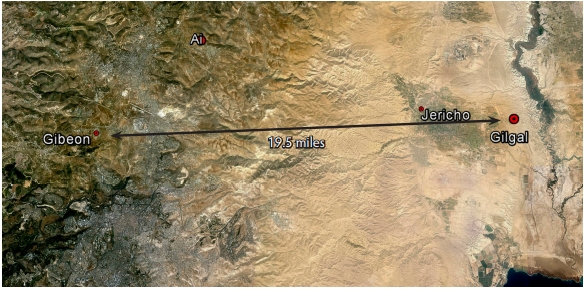 Yehoshua Perek 10
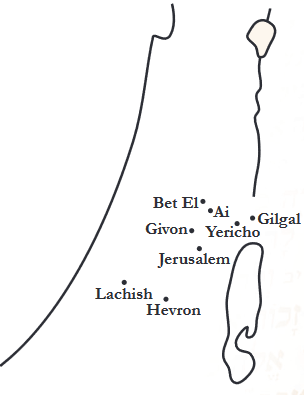 At the initiative of צדק אדני King of Jerusalem, 5 nations
           join forces as Southern Coalition to attack גבעון
B”Y come to the rescue
ה’ makes open miracles 
Southern Coalition is defeated
Q: WHAT’s the military and geographical importance of Yericho, Ai,
     Givon and the cities of the 5 Southern kings?  Refer to above map.
Q: WHAT didה’  bring upon to kill the other nations (as they were fleeing 
       their cities) more than the battle actions of B”Y? WHAT message 
      does this teach us?
Q: HOW did יהושע  stop the sun (according to רש״י)?
Q: WHAT did the men of B”Y do when they came close to the 5 Kings 
      in the cave? To convey WHAT message?
Yehoshua Perek 11
B”Y continue northward to conquer E”Y
Led by Yavin, King of Chatzor, 5 nations join forces as Northern Coalition against B”Y
Hashem told B”Y to hamstring the enemies’ horses and to burn their chariots
Northern Coalition is defeated
Summary of the wars of the conquest of E”Y

Q:  Why was B”Y not allowed to confiscate and use the enemies’ horses and chariots for future warfare?
SOURCE SHEET -מלחמת מצווה  Go to War or Make Peace?
Sefer D’varim 20:10-18 discusses B”Y’s obligations when fighting against both distant cities and the Seven Nations of Canaan.  The Torah commands that before embarking on optional wars in more distant lands, an offer of peace must first be tendered.  If that overture is rejected and war ensues, all men are to be killed, while women and children are to be left alive.  

In contrast, when fighting against the nations of Canaan, ה’  instructs:
דברים כ:י-יח 
(טז) רַק מֵעָרֵי הָעַמִּים הָאֵלֶּה אֲשֶׁר י"י אֱלֹהֶיךָ נֹתֵן לְךָ נַחֲלָה לֹא תְחַיֶּה כׇּל נְשָׁמָה. 
(יז) כִּי הַחֲרֵם תַּחֲרִימֵם הַחִתִּי וְהָאֱמֹרִי הַכְּנַעֲנִי וְהַפְּרִזִּי הַחִוִּי וְהַיְבוּסִי כַּאֲשֶׁר צִוְּךָ י"י אֱלֹהֶיךָ.
(16) Howbeit of the cities of these peoples, that the Lord thy God giveth thee for an inheritance, thou shalt save alive nothing that breatheth, 
(17) but thou shalt utterly destroy them: the Hittite, and the Amorite, the Canaanite, and the Perizzite, the Hivite, and the Jebusite; as the Lord thy God hath commanded thee;

From: https://alhatorah.org/Calling_for_Peace_in_the_Conquest_of_Canaan
Yehoshua Perek 12
Review of the conquest of B”Y so far with a list of 31 conquered kings (written in poetic form)
Q: WHAT is the need for this review?

Q: WHY is there special attention to the conquering of 
      land east of the Yarden by Moshe?

Q: Which important city has not yet been conquered, 
      though its king is one of the 31?